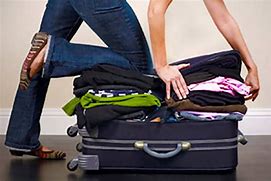 Prepare for theTrip
On the way to Jerusalem
Jesus and His apostles are preparing for the final trip to Jerusalem.
Jesus will not leave Jerusalem until after his death.
(Mar 10:32)  Now they were on the road, going up to Jerusalem, and Jesus was going before them; and they were amazed. And as they followed they were afraid. Then He took the twelve aside again and began to tell them the things that would happen to Him:
MARK 10:28-31
(Mar 10:28)  Then Peter began to say to Him, "See, we have left all and followed You."
(Mar 10:29)  So Jesus answered and said, "Assuredly, I say to you, there is no one who has left house or brothers or sisters or father or mother or wife or children or lands, for My sake and the gospel's,
(Mar 10:30)  who shall not receive a hundredfold now in this time—houses and brothers and sisters and mothers and children and lands, with persecutions—and in the age to come, eternal life.
(Mar 10:31)  But many who are first will be last, and the last first."
Proposition raised
We left all – vs. 28

What do we get?

(Mat 19:27)  Then Peter answered and said to Him, "See, we have left all and followed You. Therefore what shall we have?"
Proposition raised
What do we get?
We do the same thing in:
Giving
Helping the needy
Church work
“What is in it for me?”
Potential loss
(Mat 19:29a)  And everyone who has left houses or brothers or sisters or father or mother or wife or children or lands, for My name's sake, 
You can lose - - - 
House
Family – brothers, sisters, father, mother, wife, children
Land
For Christ’s sake
Promised gain
(Mar 10:30)  who shall not receive a hundredfold now in this time—houses and brothers and sisters and mothers and children and lands, with persecutions—and in the age to come, eternal life.
Promised gain
Hundredfold – Lose 1 acre of land; 	gain 100 acres
NOW (in this life) we get:
Houses
Family
Lands
Also persecutions
AND in world to come – Eternal Life
Priority straight
(Mar 10:31)  But many who are first will be last, and the last first."

First shall be last
Last shall be first

God’s priority is different from ours.
Conclusion
1. Christianity costs a price.

2. It is worth the cost.
Conclusion
1. Christianity costs a price.

2. It is worth the cost.

3. The bottom line: 
IT PAYS.